Understanding spatio-temporal patterns of crime around schools
Matt Ashby
@lesscrime
(Middle/high) schools are often associated with higher crime in the surrounding area, but …
2
are schools associated with more crime …
in school vacations?
at night?
in different cities?
3
The Crime Open Database (CODE)
Data for seven cities
2012–2016
~1.2 million assaults
Date/time, location and crime type
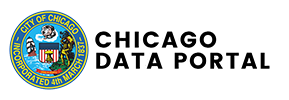 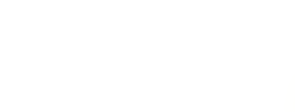 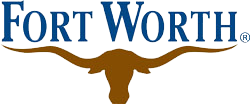 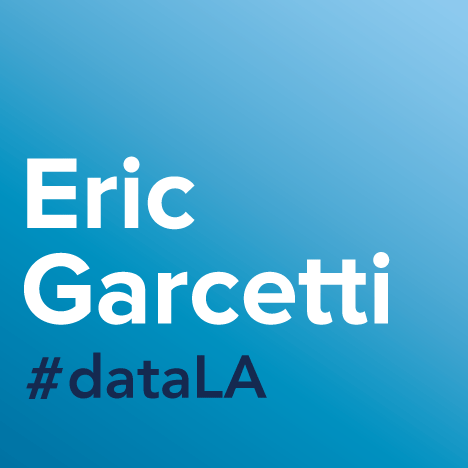 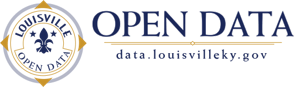 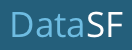 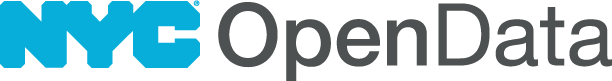 4
CODE: limitations
5
6
Other data sources
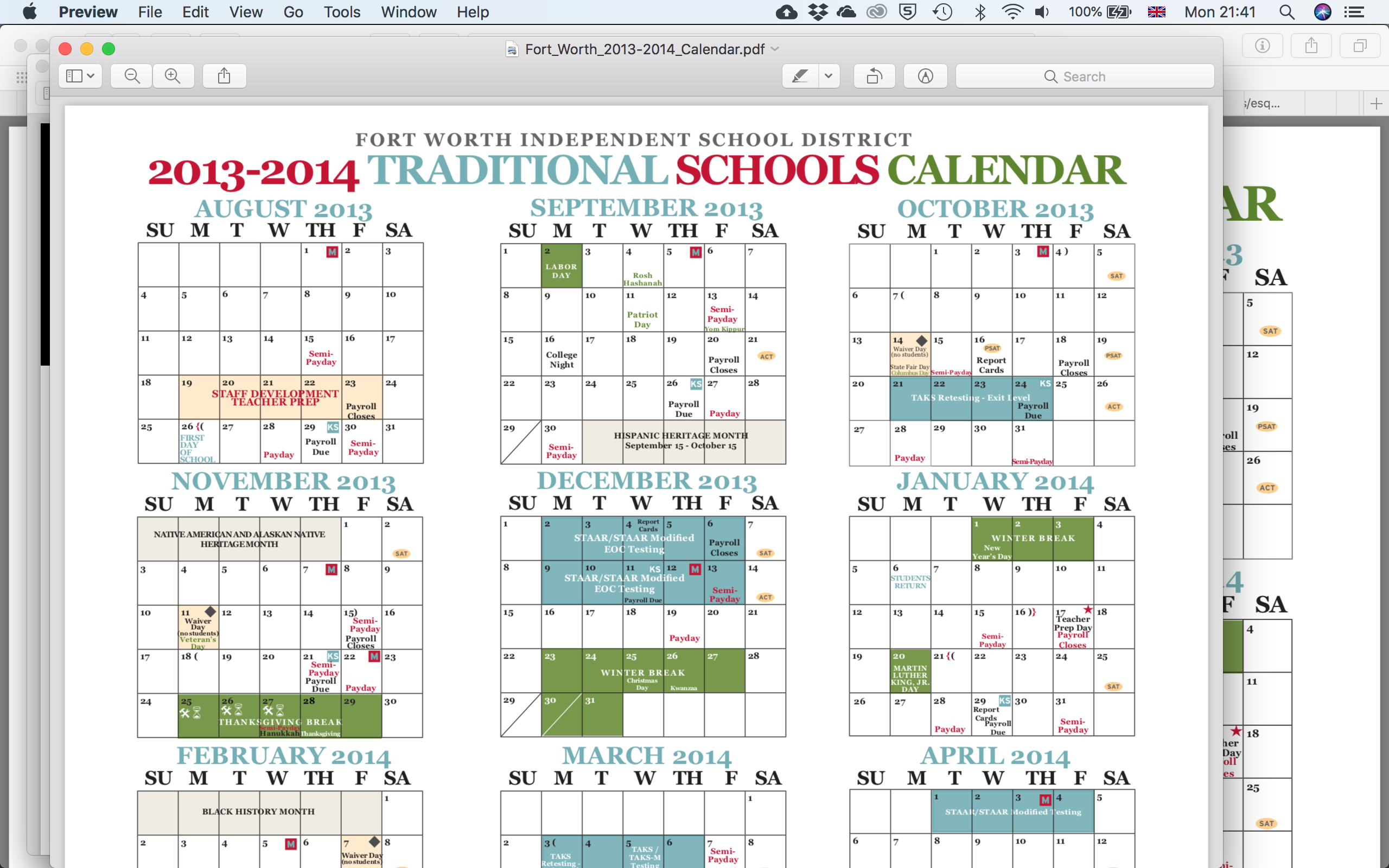 7
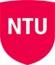 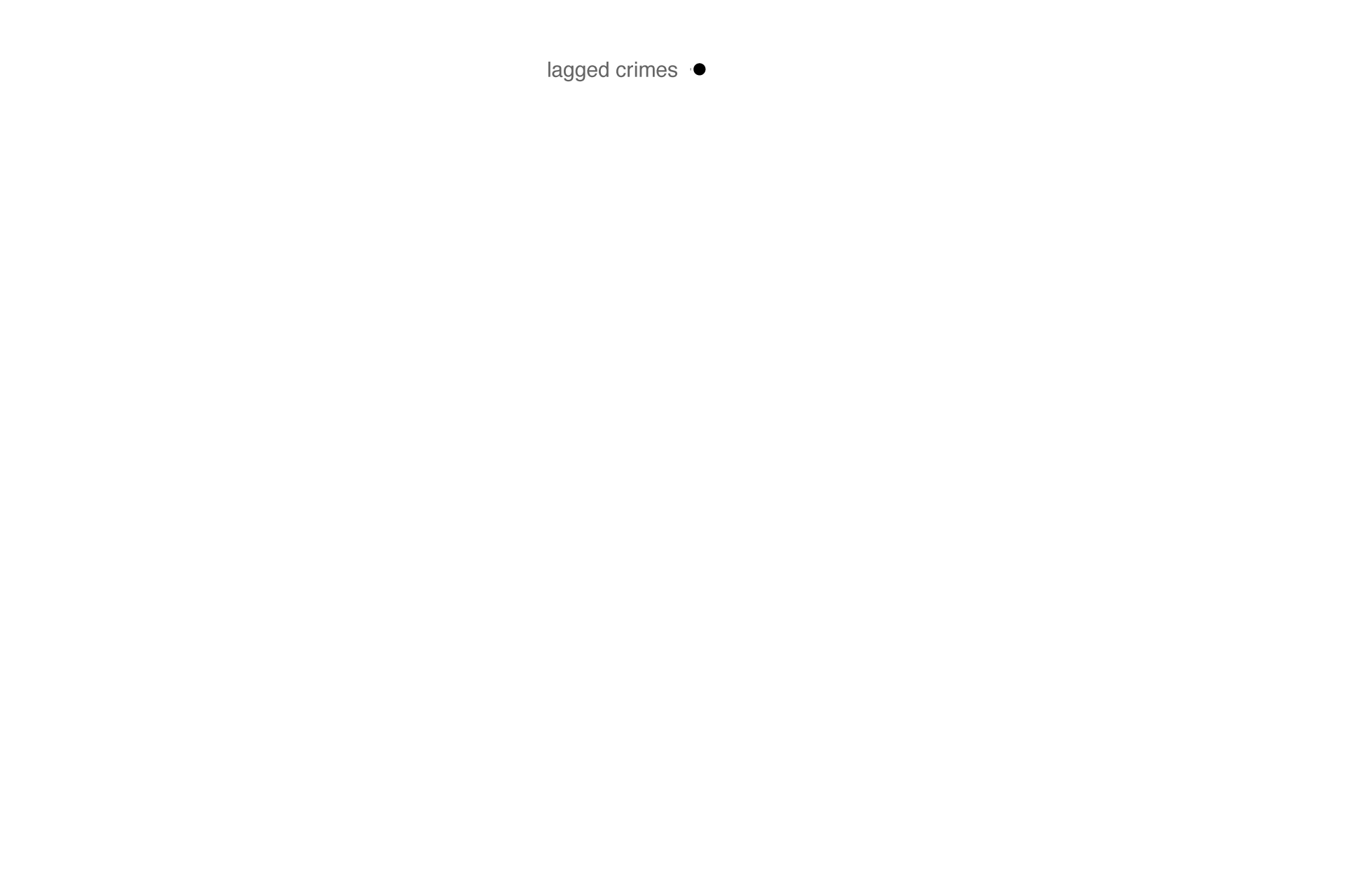 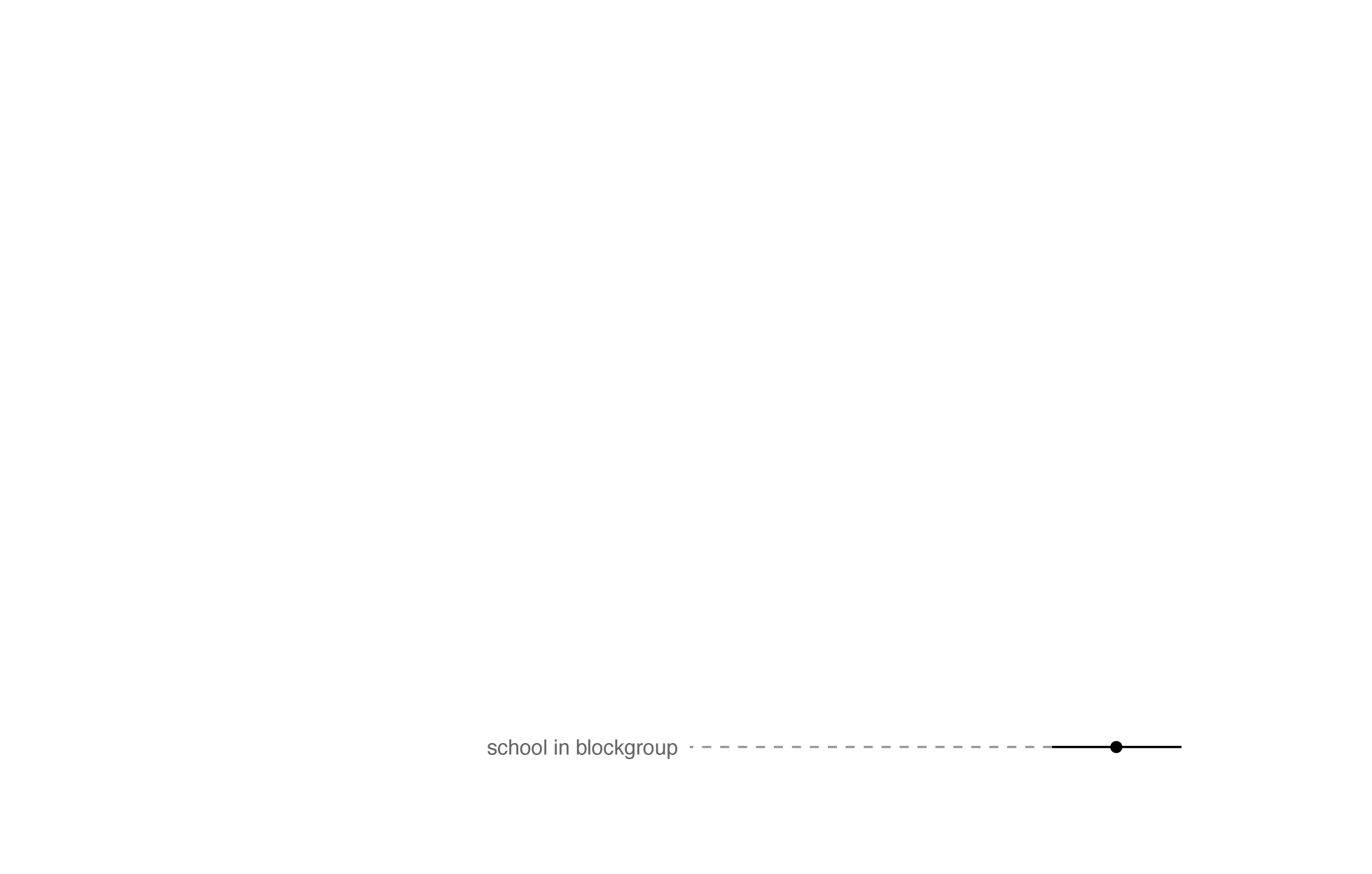 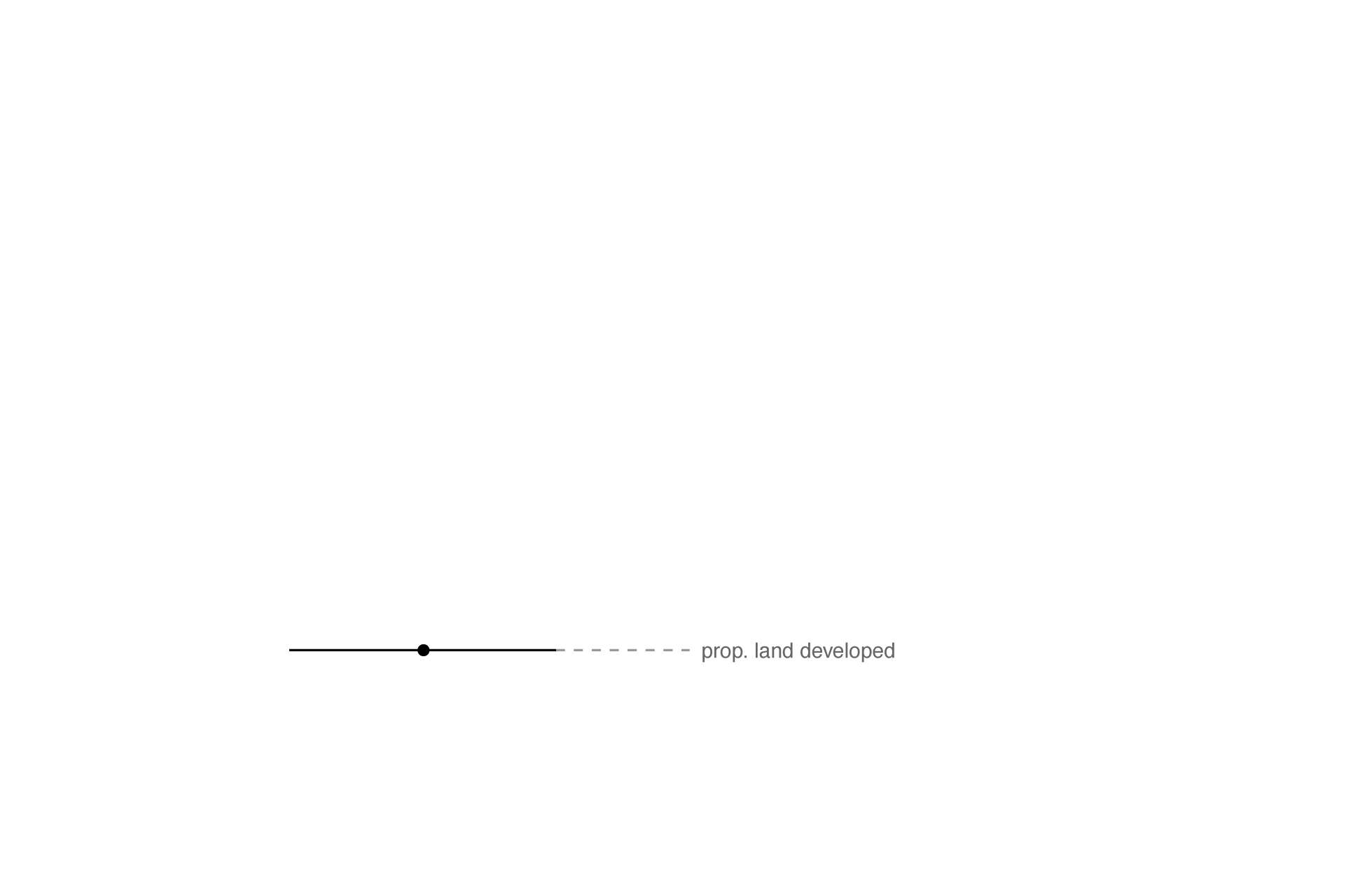 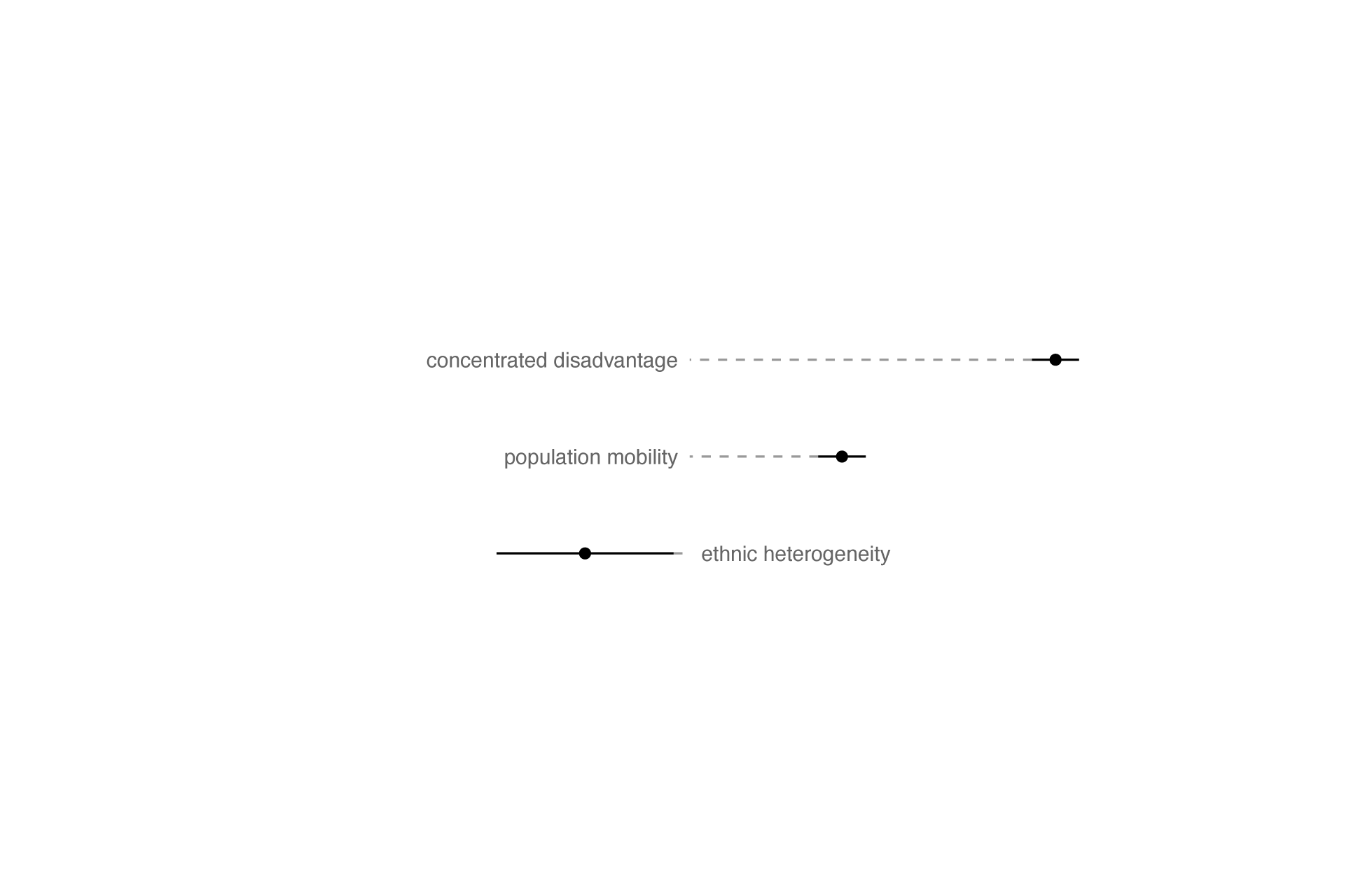 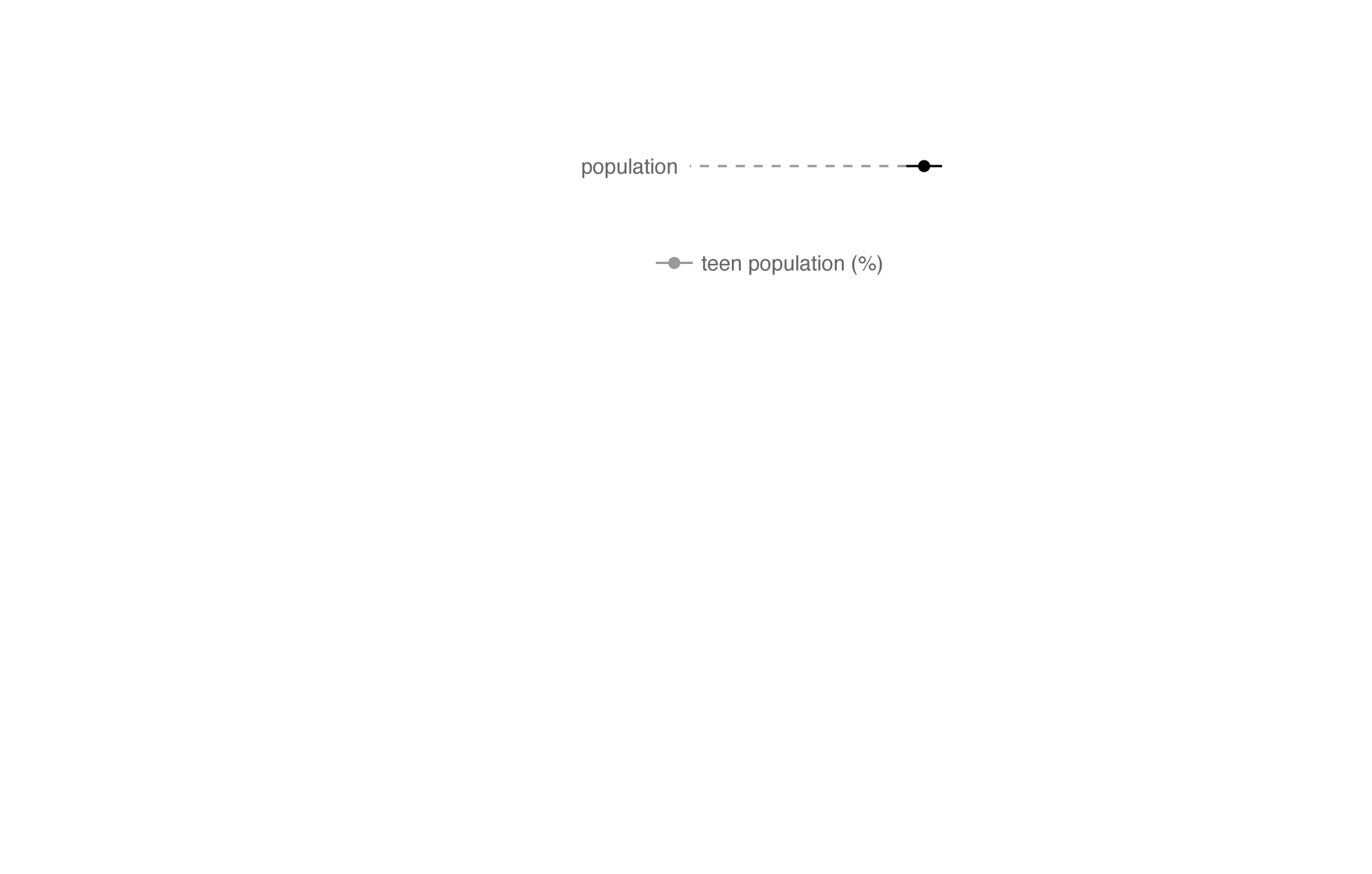 8
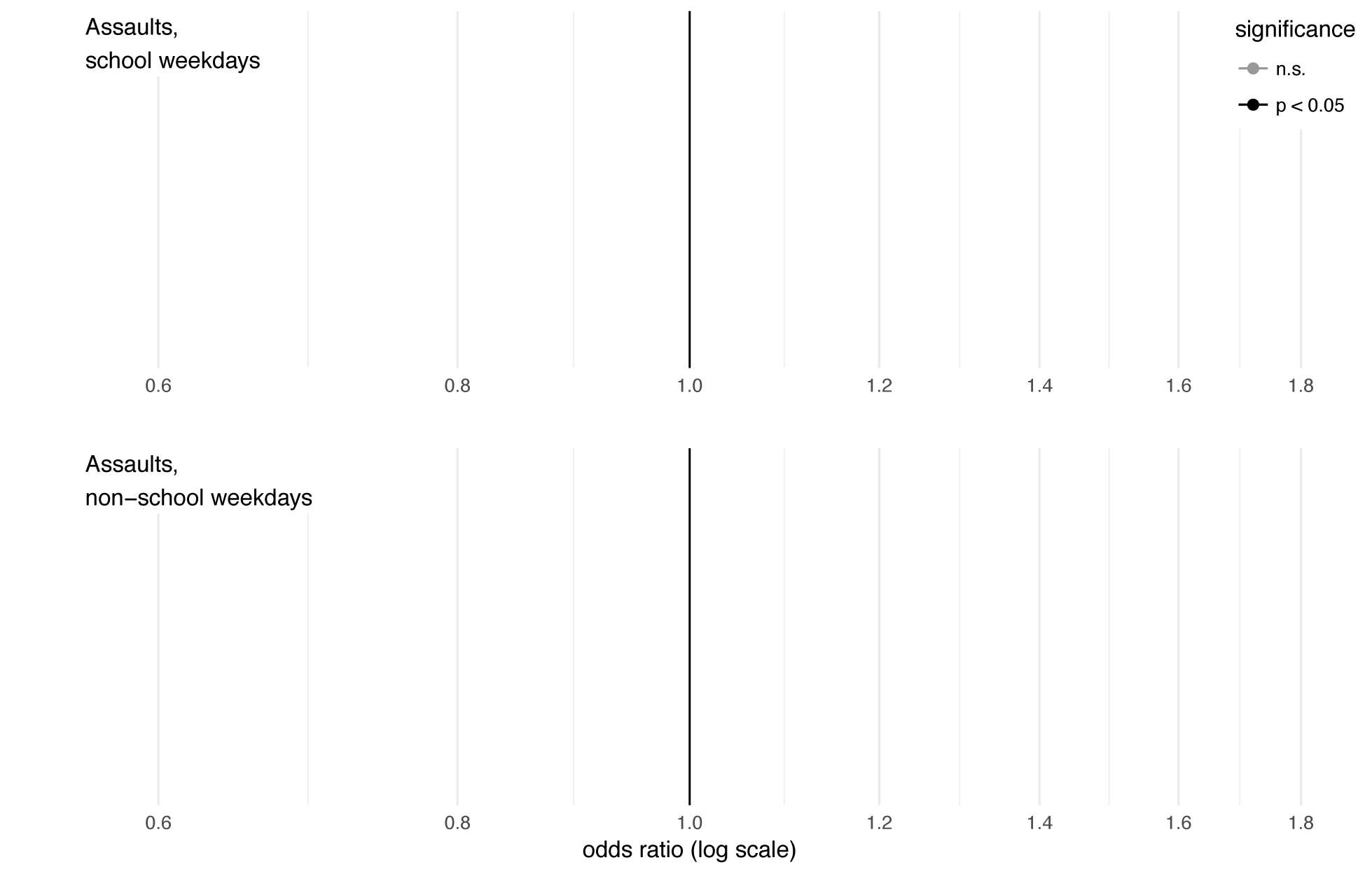 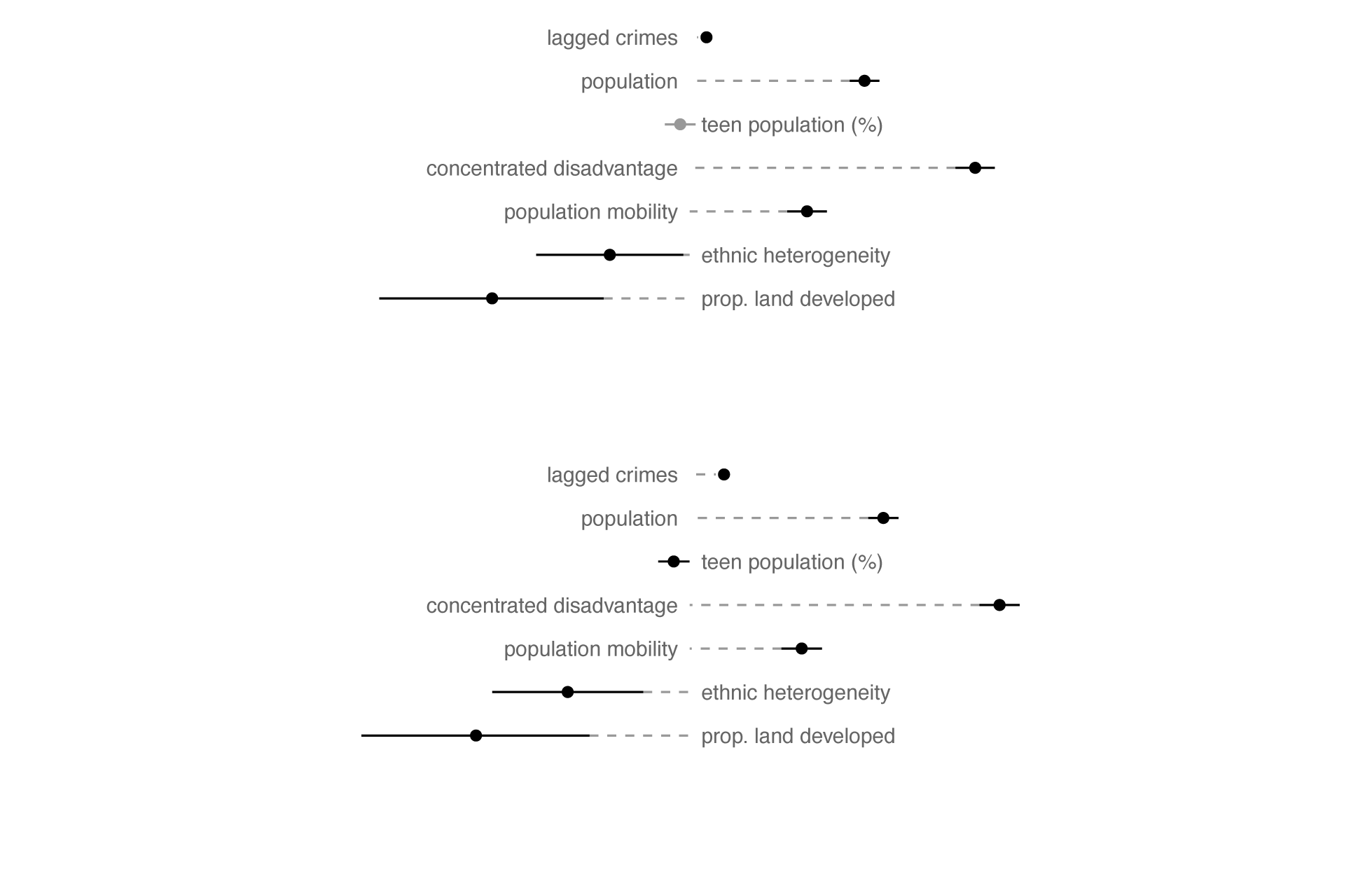 Z-score test shows no significant differences
Z = 8.33
p < 0.001
9
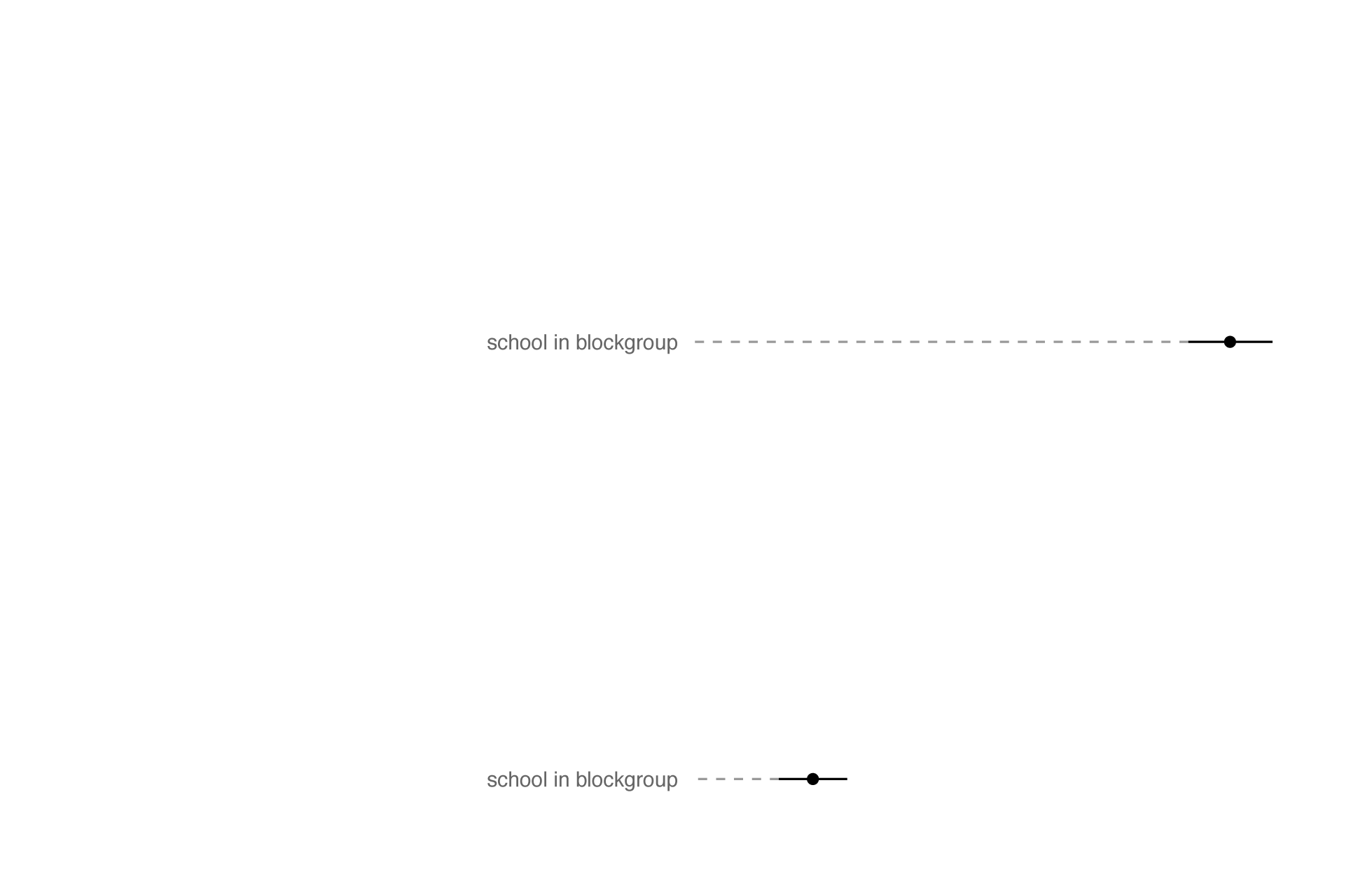 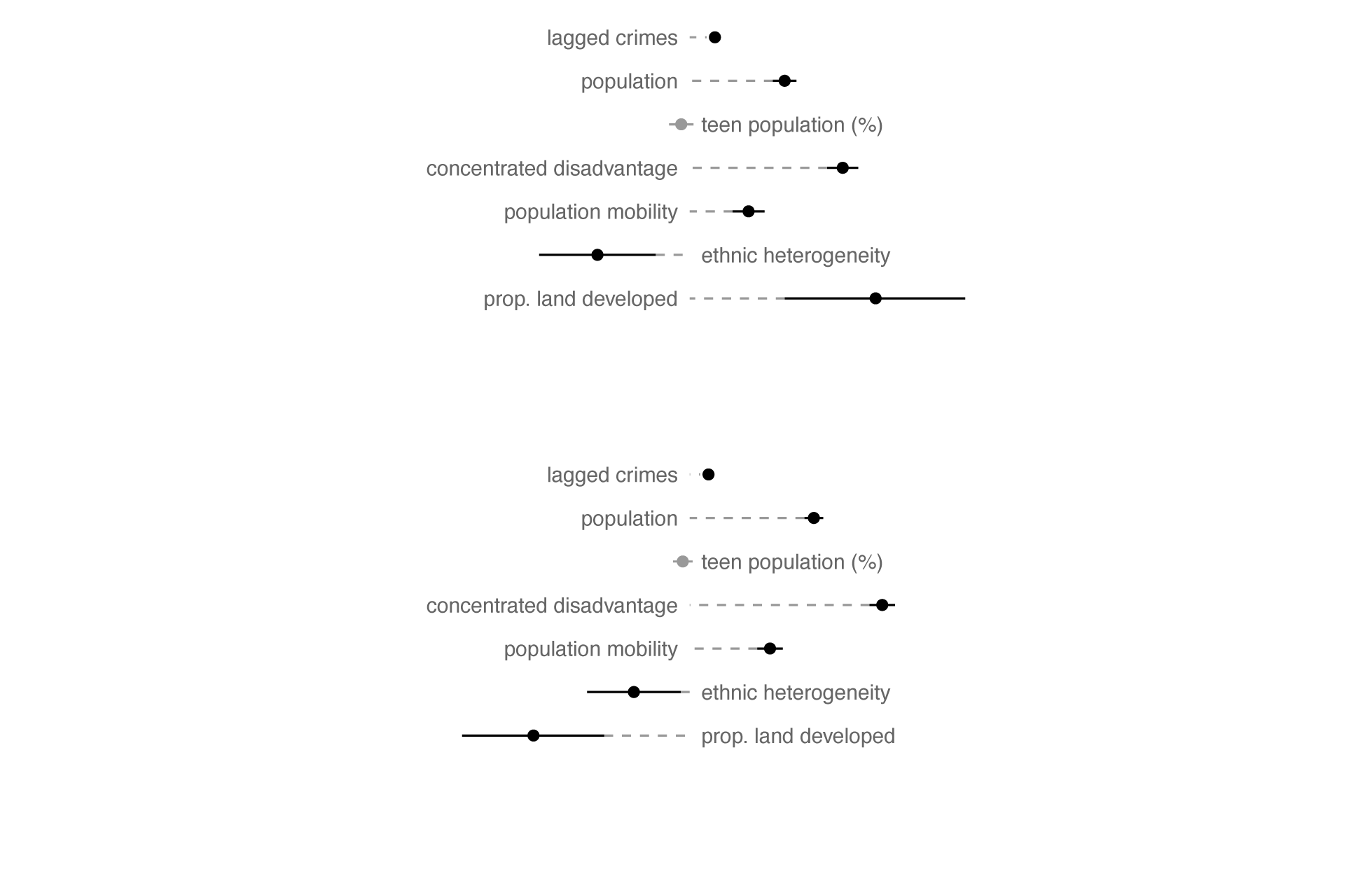 Z = 15.1
p < 0.001
10
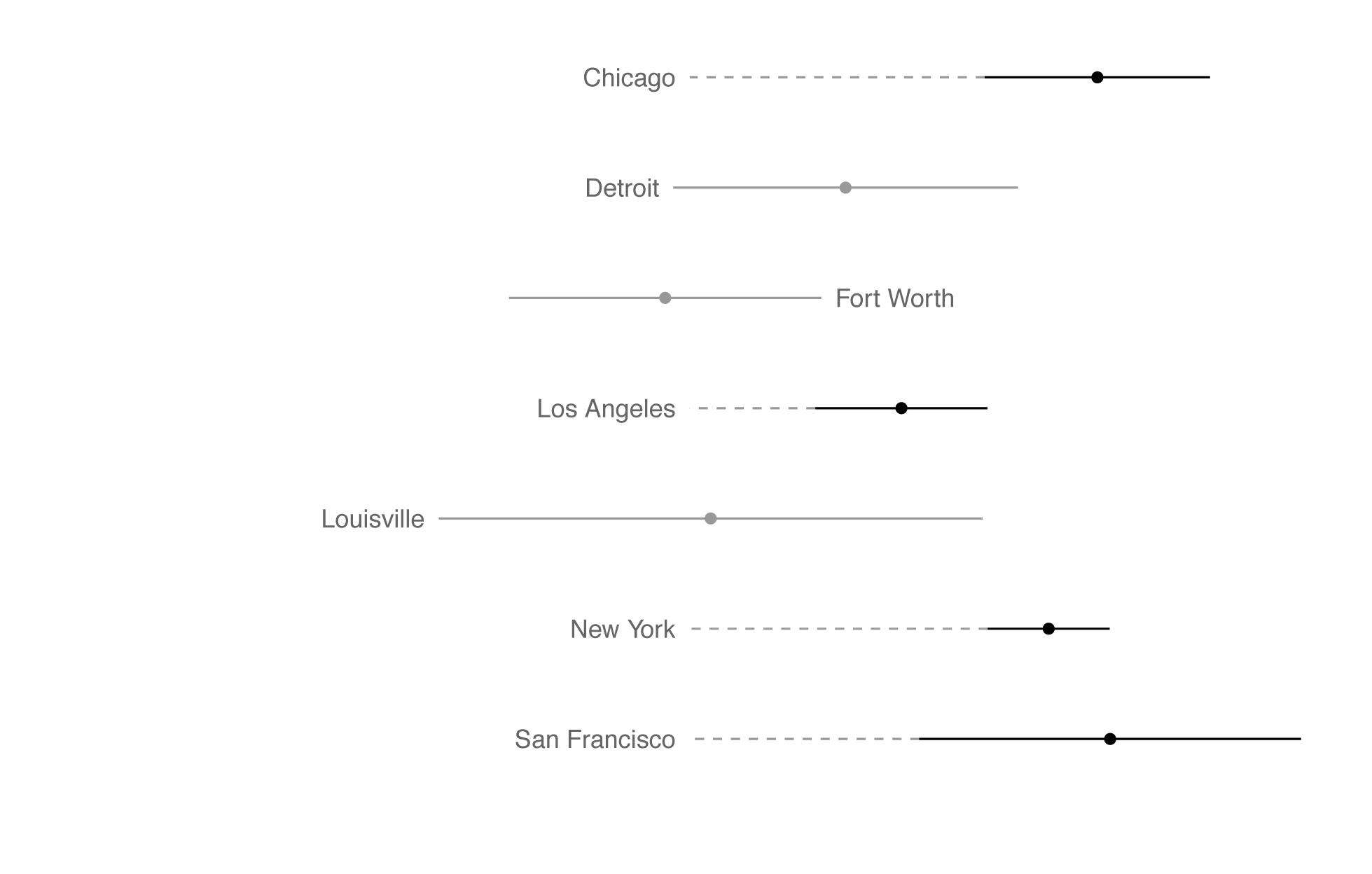 11
Next steps
Explore neighbourhood type
Explore school size
Explore consistency across crime types
12
Free data!
13
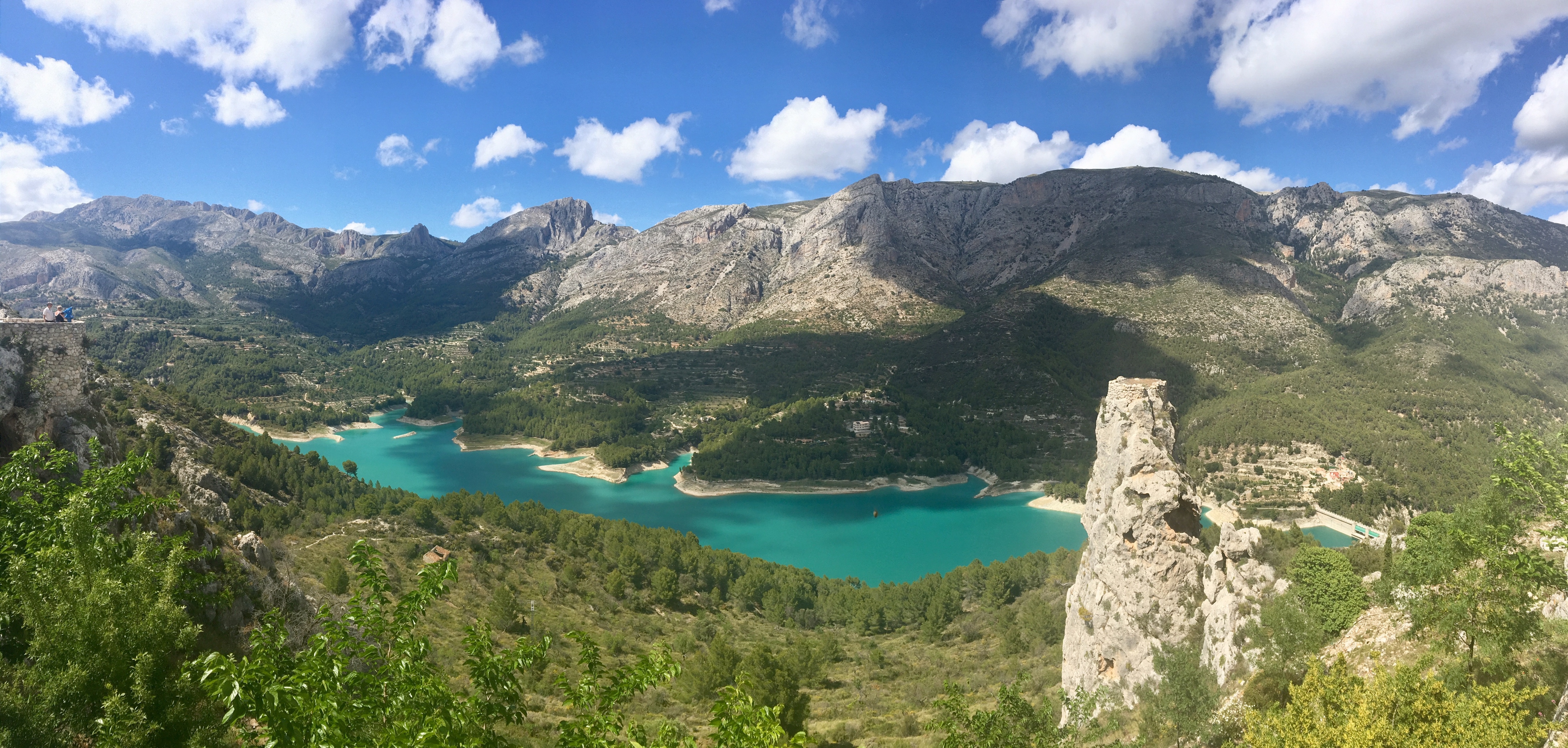 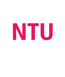 14
El Castell de Guadalest
Understanding spatio-temporal patterns of crime around schools
Matt Ashby
@lesscrime